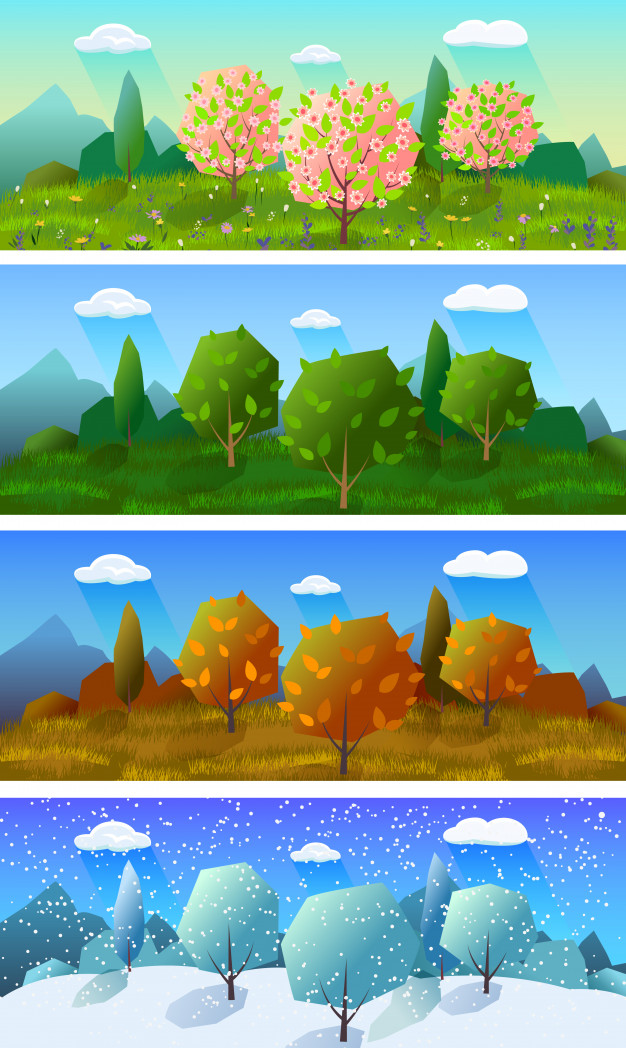 freepik.com
A hónapok
január 
február 
március
október 
november 
december
július 
augusztus  
szeptember
április 
május
június
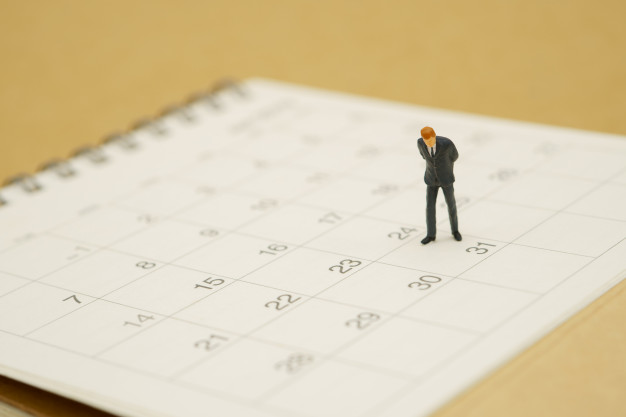 freepik.com
hétfő
kedd
szerda
csütörtök
péntek
szombat
vasárnap
A napok
Milyen nap van ma?
Ma kedd van.
Milyen nap volt tegnap?
Tegnap hétfő volt.
Milyen nap lesz holnap?
Holnap szerda lesz.
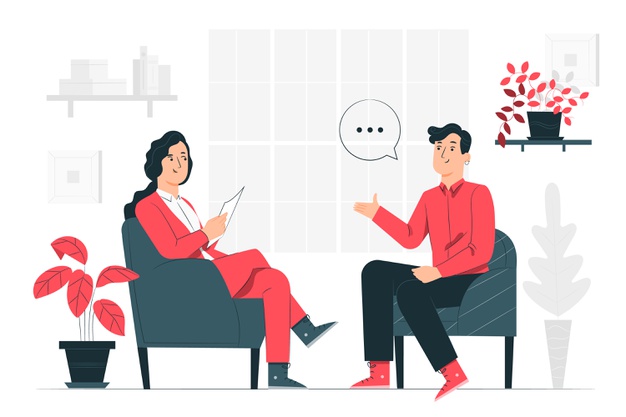 freepik.com
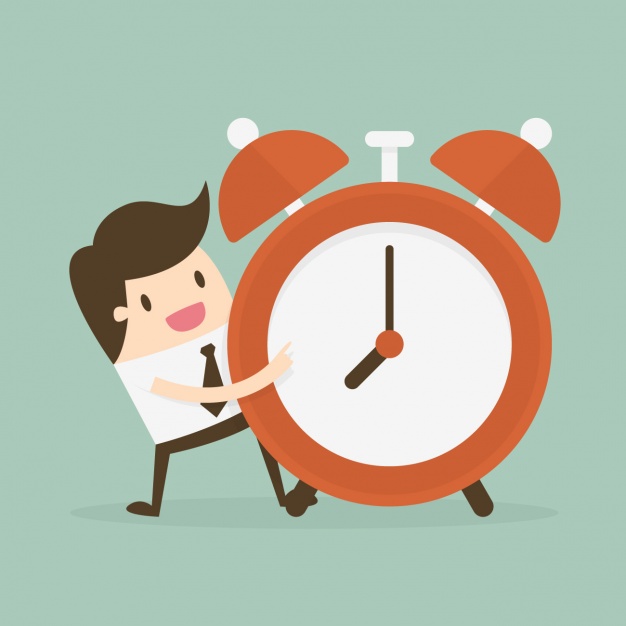 freepik.com
Hány óra van?
Nyolc óra van.
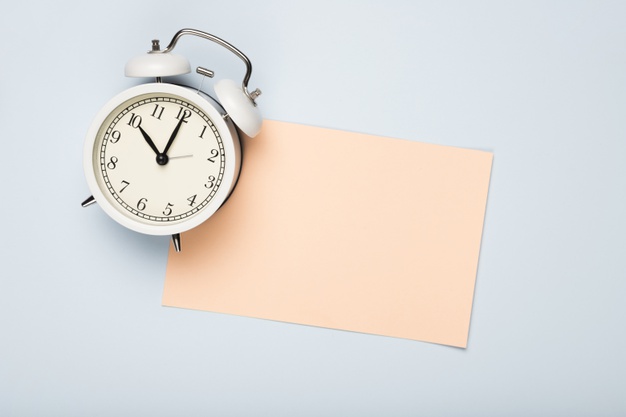 Hány óra van?
Tíz óra van.
freepik.com
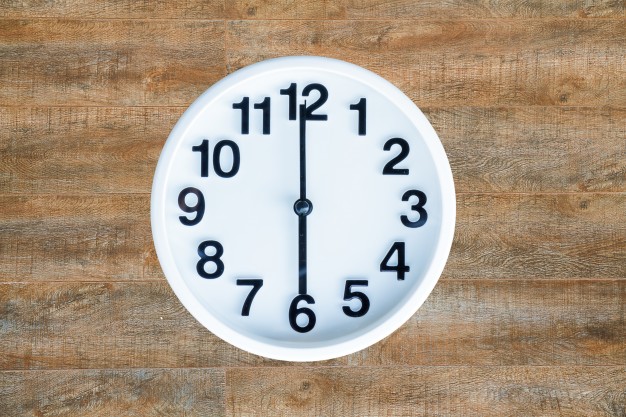 Hány óra van?
Hat óra van.
freepik.com
Hány óra van?
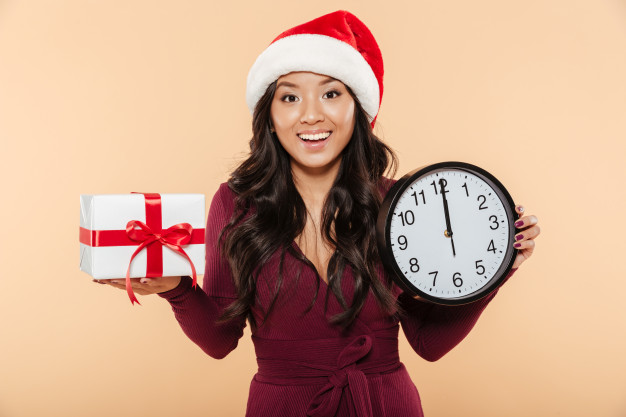 Tizenkét óra van.
Dél van.  12:00
Éjfél van.  00:00
freepik.com
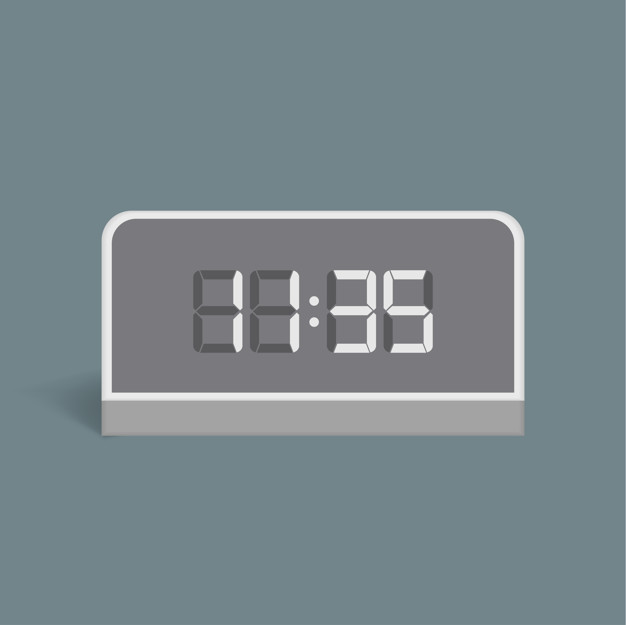 freepik.com
Hány óra van?
11 óra 35 perc van.
11:35 van.
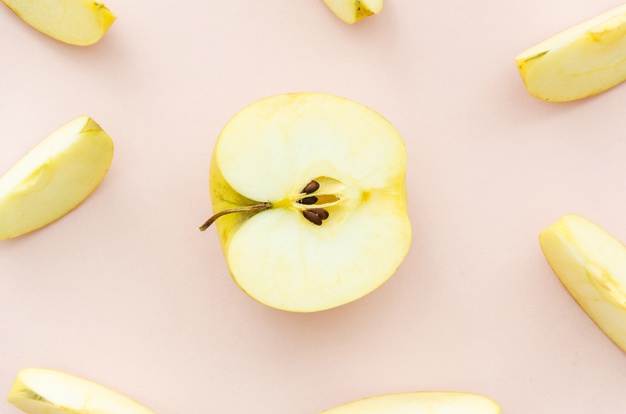 freepik.com
Ez egy fél alma.
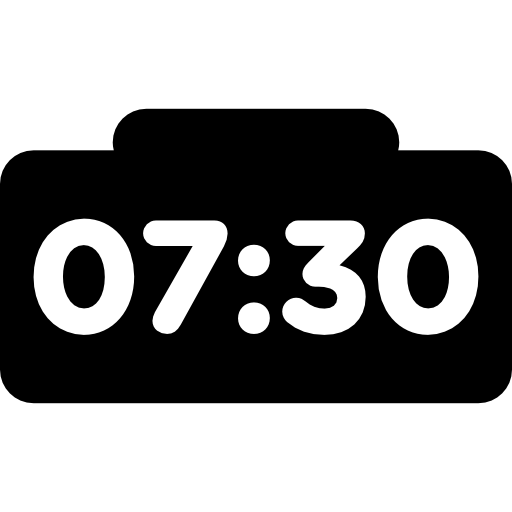 Hány óra van?
Fél nyolc van.
7 óra 30 perc van.
Hány óra van?
8:30 = Fél kilenc van.
21:30= Fél tíz van.
6:30 = Fél hét van.
22:30 = Fél 11 van.
16:30 = Fél 5 van.
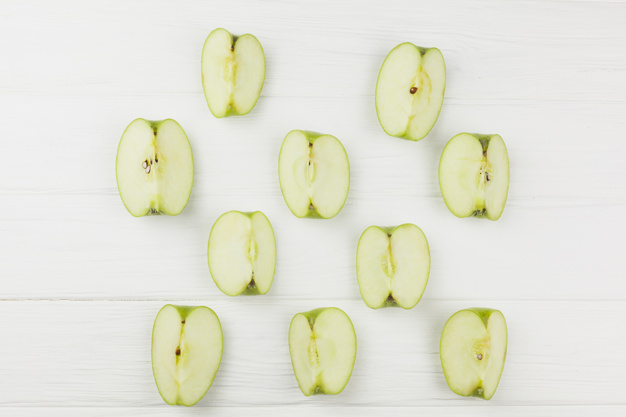 freepik.com
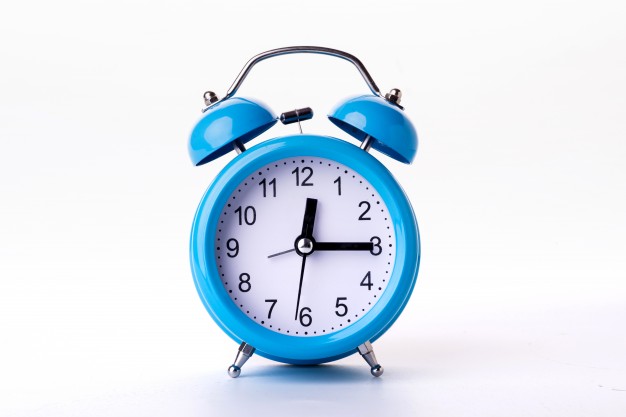 Ez egy negyed alma.
Hány óra van?
Negyed egy van.
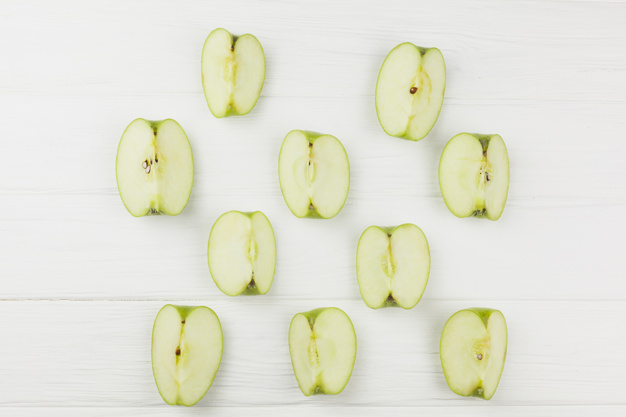 Ez egy negyed alma.
12:45
freepik.com
Hány óra van?
Háromnegyed egy van.
12 óra 45 perc van.